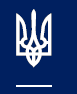 Верховний
Суд
Касаційний господарський суд
Деякі процесуальні аспекти розгляду справ щодо окремих категорій боржників
Володимир Погребняк
к.ю.н., суддя – секретар судової палати для розгляду справ про банкрутство Касаційного господарського суду у складі Верховного Суду
І. Щодо співвідношення значення терміну «боржник» у розумінні Закону та Кодексу.
Верховний Суд
Касаційний господарський суд
______
2
Деякі процесуальні аспекти розгляду справ щодо окремих категорій боржників
Коло боржників у розумінні Закону
Верховний Суд
Касаційний господарський суд
______
3
Деякі процесуальні аспекти розгляду справ щодо окремих категорій боржників
Коло боржників у розумінні Кодексу
Верховний Суд
Касаційний господарський суд
______
4
Деякі процесуальні аспекти розгляду справ щодо окремих категорій боржників
ІІ. Щодо неможливості відкриття проваджень у справах про банкрутство суб’єктів владних повноважень та утворених ними організацій.
Верховний Суд
Касаційний господарський суд
______
5
Деякі процесуальні аспекти розгляду справ щодо окремих категорій боржників
Неможливість відкриття проваджень у справах про банкрутство органів державної влади, органів місцевого самоврядування, інших суб’єктів владних повноважень та утворених ними установ, організацій пов’язана з наслідками застосування відповідних судових процедур
Верховний Суд
Касаційний господарський суд
______
6
Деякі процесуальні аспекти розгляду справ щодо окремих категорій боржників
Судовий розгляд заяв про відкриття провадження у справі про банкрутство органів державної влади, органів місцевого самоврядування, інших суб’єктів владних повноважень та утворених ними установ, організацій суперечитиме встановленому в Україні конституційно-правовому порядку
Верховний Суд
Касаційний господарський суд
______
7
Деякі процесуальні аспекти розгляду справ щодо окремих категорій боржників
Механізм держави  та місцевого самоврядування складають також утворені відповідними суб’єктами владних повноважень організації, які забезпечують невиробничу діяльність
Верховний Суд
Касаційний господарський суд
______
8
Деякі процесуальні аспекти розгляду справ щодо окремих категорій боржників
Об’єднувальною ознакою для суб’єктів владних повноважень та утворених ними установ, організацій є належність їх до особливої групи учасників бюджетного процесу
Верховний Суд
Касаційний господарський суд
______
9
Деякі процесуальні аспекти розгляду справ щодо окремих категорій боржників
Пропонується такий варіант дій у разі надходження заяв про відкриття проваджень у справах про банкрутство бюджетних установ (органів державної влади, органів місцевого самоврядування, інших суб’єктів владних повноважень та утворених ними організацій)
Верховний Суд
Касаційний господарський суд
______
10
Деякі процесуальні аспекти розгляду справ щодо окремих категорій боржників
ІІІ. Щодо законодавчо передбачених заборон порушувати справи про банкрутство та інших обмежень.
Верховний Суд
Касаційний господарський суд
______
11
Деякі процесуальні аспекти розгляду справ щодо окремих категорій боржників
Заборони передбачені Законом щодо порушення справ про банкрутство відповідних підприємств
Верховний Суд
Касаційний господарський суд
______
12
Деякі процесуальні аспекти розгляду справ щодо окремих категорій боржників
Заборони передбачені Законом щодо порушення справ про банкрутство відповідних підприємств (продовження)
Верховний Суд
Касаційний господарський суд
______
13
Деякі процесуальні аспекти розгляду справ щодо окремих категорій боржників
Боржники стосовно яких на момент введення в дію Кодексу є чинними заборони щодо порушення справ про банкрутство передбачені спеціальними законами
Верховний Суд
Касаційний господарський суд
______
14
Деякі процесуальні аспекти розгляду справ щодо окремих категорій боржників
Змінено законодавчу заборону застосовувати до державних підприємств судові процедури санації та ліквідації(див. п. 2 розд. ІІІ Закону України  від 02.10.2019 № 145-ІХ«Про визнання таким, що втратив чинність, Закону України «Про перелік об'єктів права державної власності, що не підлягають приватизації»)
Верховний Суд
Касаційний господарський суд
______
15
Деякі процесуальні аспекти розгляду справ щодо окремих категорій боржників
Кодекс надає право ініціювати банкрутство фізичної особи лише боржнику
Верховний Суд
Касаційний господарський суд
______
16
Деякі процесуальні аспекти розгляду справ щодо окремих категорій боржників
ДЯКУЮ ЗА УВАГУ!
Верховний Суд
Касаційний господарський суд
______
17
Деякі процесуальні аспекти розгляду справ щодо окремих категорій боржників